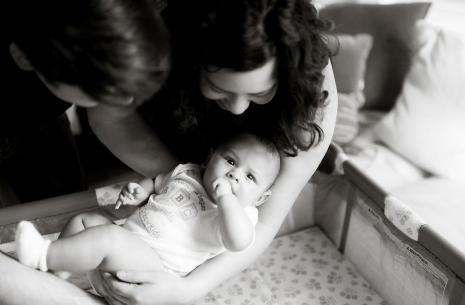 Equity and Safe Sleep for InfantsBuilding Relationships with Community Organizations
February 17th, 2025, 2:00 PM
Overview
Face-to-Face Conference and ESSI “On the Path to QI Excellence” Award
ESSI Initiative Aims and Progress Overview
Building Relationships with Community Organizations
Community Corner: All about WIC
Team Talk: Mount Sinai
Attendance Poll
Please fill out the poll so that we can track hospital team attendance for ESSI Webinars. If unable to complete poll, please email kmoreno@northshore.org
Illinois Perinatal Quality Collaborative
3
Face-to-Face Conference
Illinois Perinatal Quality Collaborative
4
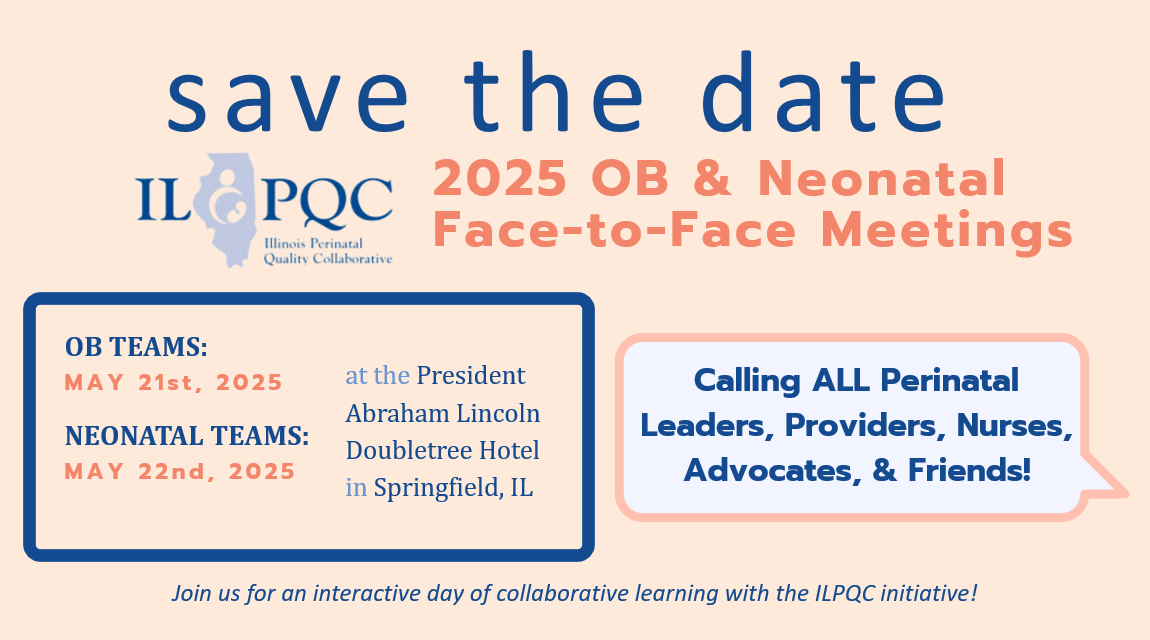 Registration and Hotel Block Opening 2/28
Time: 9 am – 4 pm 


Time: 9 am – 3:45 pm
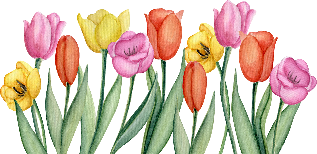 Make sure at least one physician champion, one nurse champion, and a patient partner attend to represent your hospital.
5
ILPQC/DHS Bedside Nurse Scholarship Opportunity Coming Soon!
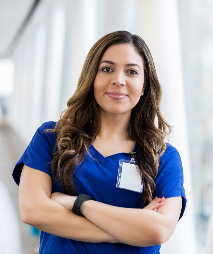 Each ILPQC hospital can send 1 bedside nurse to each day of event.
Opportunity to introduce NEW nurses to ILPQC and QI.
Discounted registration & 1-night hotel stay provided.
More details to come.
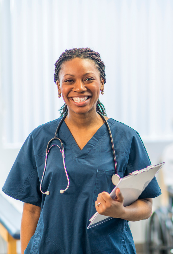 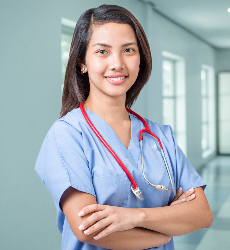 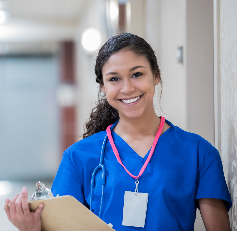 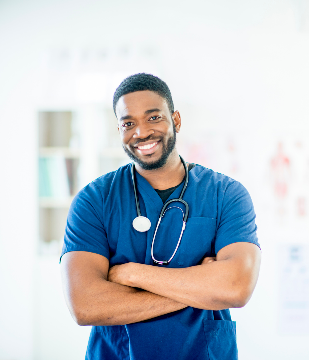 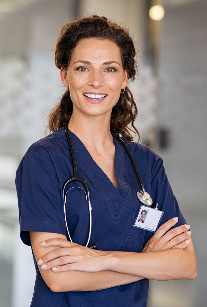 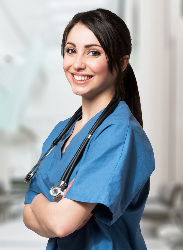 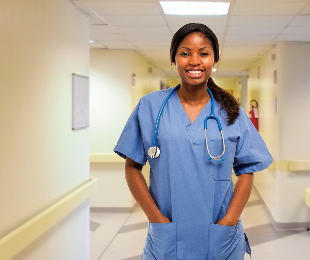 6
ILPQC Patient Partner Opportunity, in partnership with DHS 
Coming Soon!
All ILPQC Patient Partners working with an ILPQC hospital are invited to attend.

FREE Registration and 1-night Hotel stay will be provided.
More details to come.
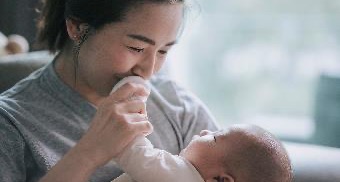 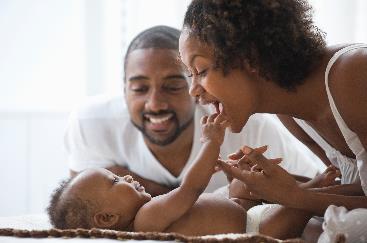 Illinois Perinatal Quality Collaborative
7
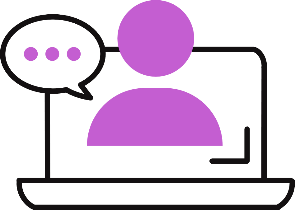 2025 Face-to-FacePlanning Committee Volunteers
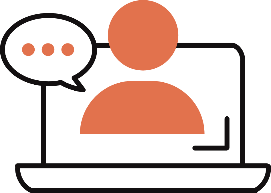 Great opportunity to collaborate, contribute ideas, and help shape a meaningful event. 
Whether you’ve been involved before or this is your first time, we’d love to welcome new voices and fresh perspectives to the committee. 
Interested? Email info@ilpqc.org
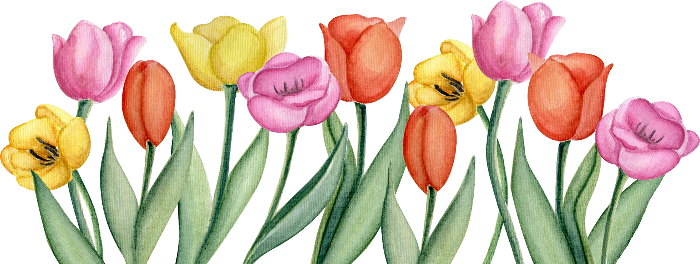 8
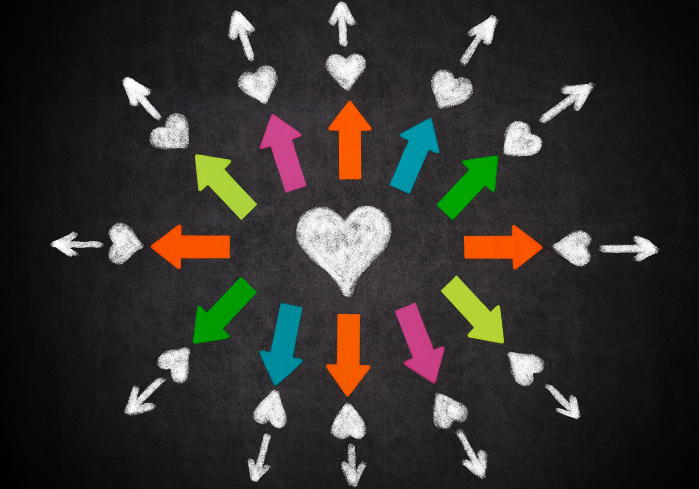 2025 Face-to-Face ILPQC Partner Tables
Want to share your organization's resources with the ILPQC teams?
Want to engage directly with attendees, foster relationships and collaborate with attendees?
Interested? Email info@ilpqc.org
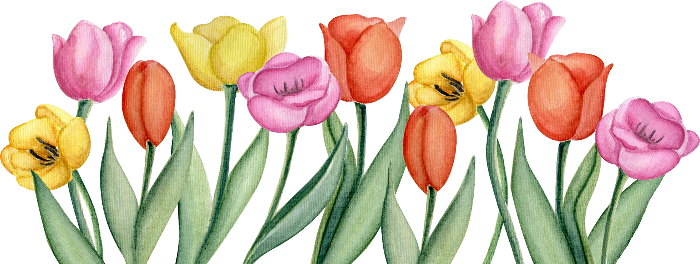 9
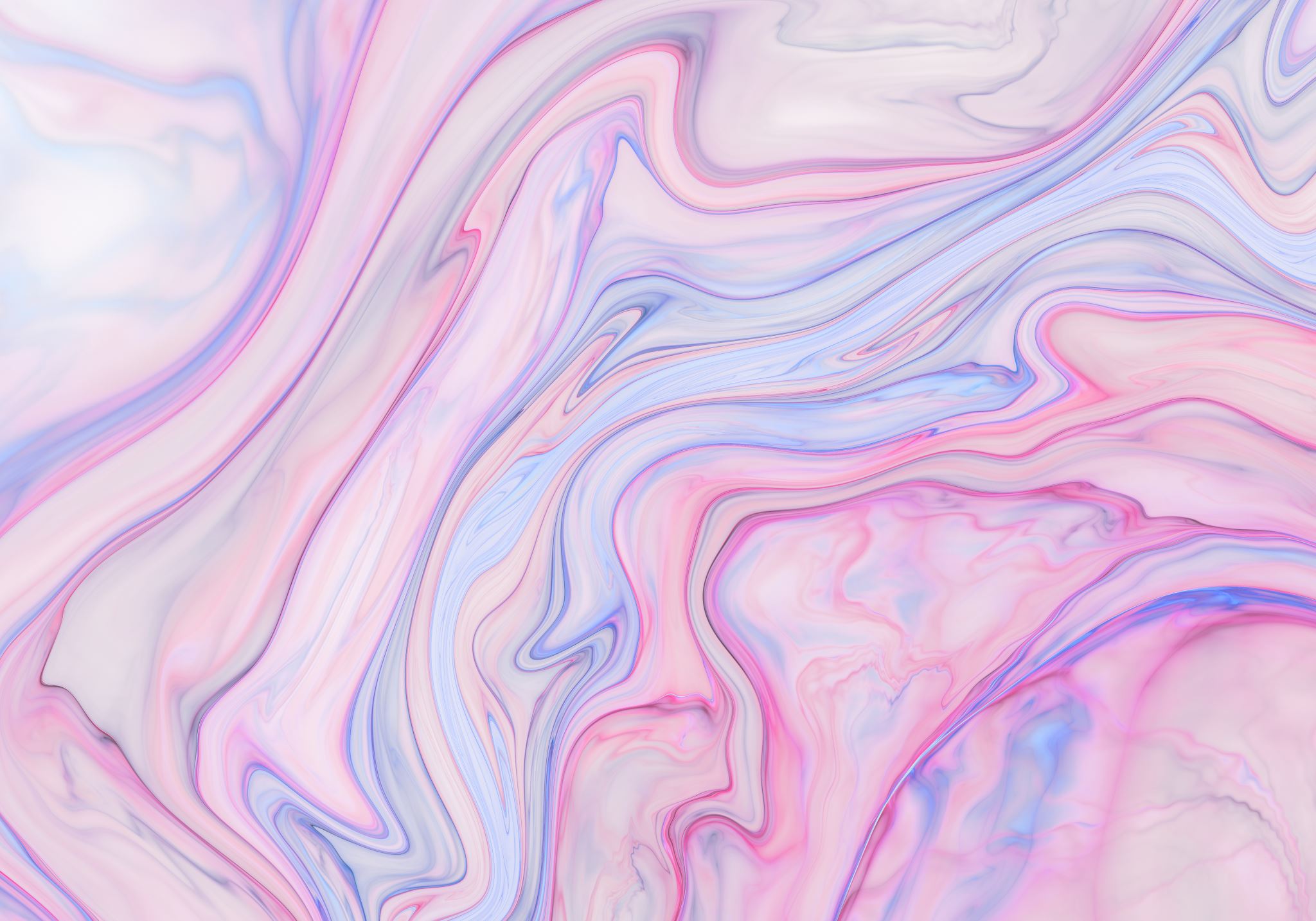 ESSI “On the Path to QI Excellence”
Face to Face: 
Hospital and individual-level data submission through end of March.
11
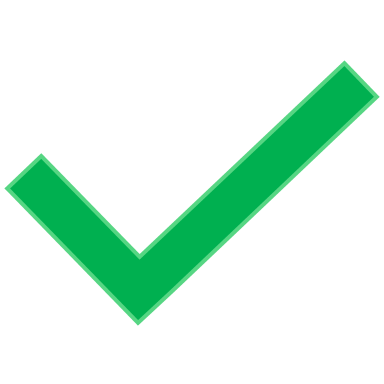 6 out of 8 structure measures in place
Monday, February 17, 2025
Sample Footer Text
12
Monday, February 17, 2025
Need QI Support for ESSI?
kmoreno@northshore.org and arivera@northshore.org
Contact
ESSI Initiative Aims and Progress Overview
Illinois Perinatal Quality Collaborative
14
ESSI Initiative Aims
1
By December 2025, greater than 70% of Illinois birthing and children’s hospitals will address disparities and promote neonatal equity by actively participating in the ESSI initiative.​
2
By December 2025, greater than 80% of infants will be discharged from ILPQC hospitals with a completed ESSI Bundle.
Parents or caregivers report an understanding of a safe sleep environment.
AWARENESS
Family is prepared for a transition to home, including SDoH screening and resource linkage.
READINESS
TRANSFER OF CARE
Communication to primary care provider completed.
Illinois Perinatal Quality Collaborative
15
Aims
Secondary Drivers
Primary Drivers
By December 2025: 

1. Greater than 70% of Illinois birthing and children’s hospitals will address disparities and promote neonatal equity by actively participating in the ESSI initiative.

2. Greater than 80% of infants will be discharged from ILPQC hospitals with a completed ESSI bundle.
Healthcare Professional Commitment
Equitable and Respectful Care Education and Implementation
Safe Sleep Environment Education and Implementation
Organizational Leadership Commitment
Equitable and Inclusive Unit Policies
Parent and Caregiver Experience Prioritization
Inclusive Clinical Environment
Key Driver Diagram
Respectful Parent and Caregiver Partnerships
Safe Sleep Awareness
Transition to Home, including SDoH Screening and Resource Linkage
Parent and Caregiver Empowerment
4
Resource Mapping
Building Relationships with Community Organizations
Transfer of Care to Community Providers
Community  
Partnerships
Collection of Accurate Race and Ethnicity Data
Dissemination of Stratified Data
Application of Data to Address Inequities
Healthcare Data Utilization
Awareness: Parents or caregivers report an understanding of a safe sleep environment, including navigating challenges to safe sleep at home
Readiness: Family is prepared for a transition to home, including SDoH screening and resource linkage
Transfer of Care: ESSI Newborn Care Plan (Awareness & Readiness) documented in the discharge
ESSI Bundle:
16
Illinois Perinatal Quality Collaborative
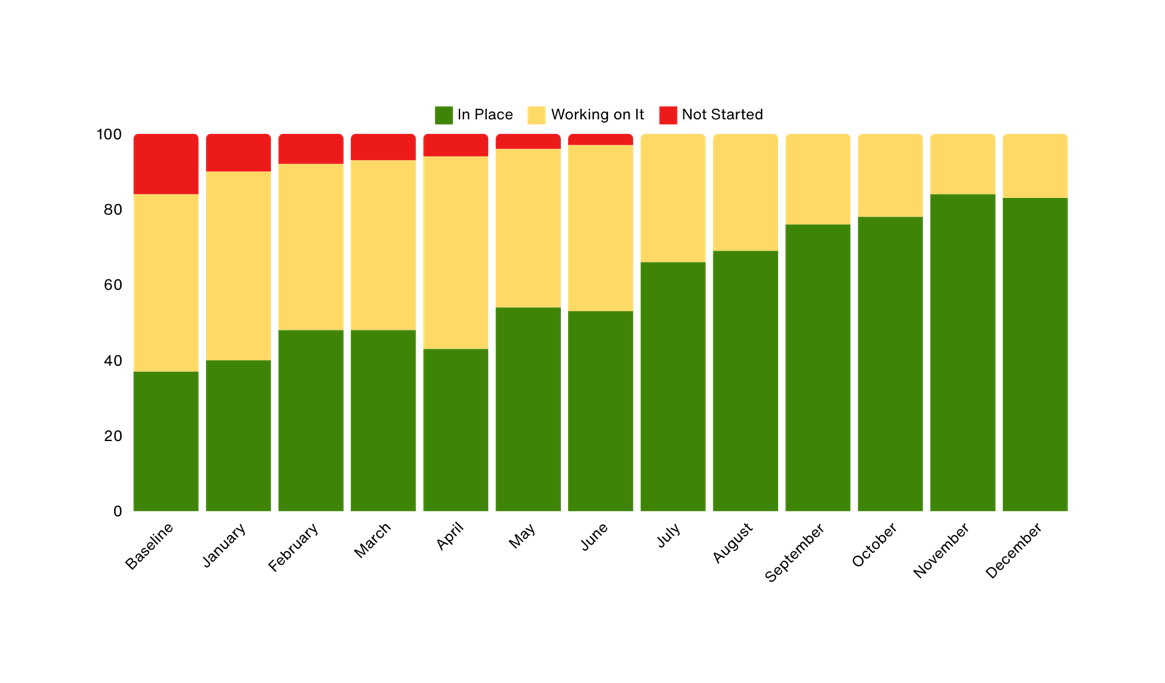 Standardized Provider and Hospital Staff Implicit Bias Education
% of hospitals
Hospital has standardized provider and hospital staff education about listening to parents and caregivers, providing respectful care and building trust, addressing implicit bias and engaging in anti-racism.
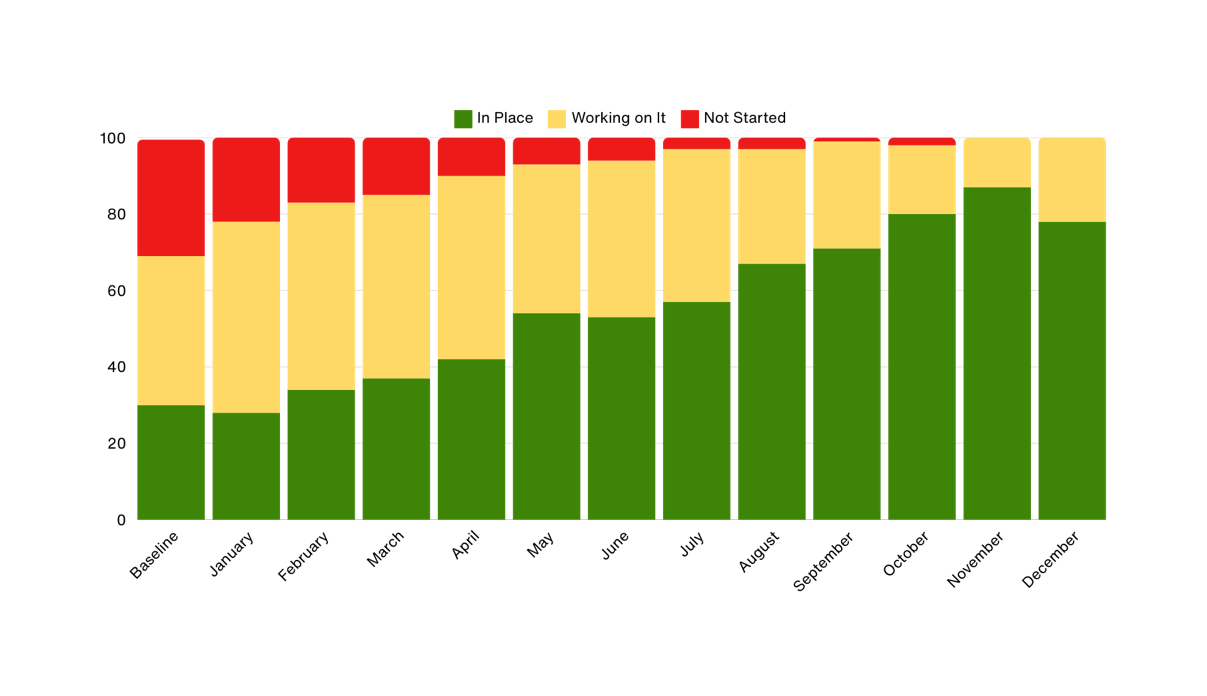 Standardized Safe Sleep Education​
% of hospitals
Hospital has standardized provider and hospital staff education about the importance of a safe sleep environment and engaging in meaningful, culturally appropriate, respectful, nonjudgmental conversations with parents or caregivers about safe sleep.
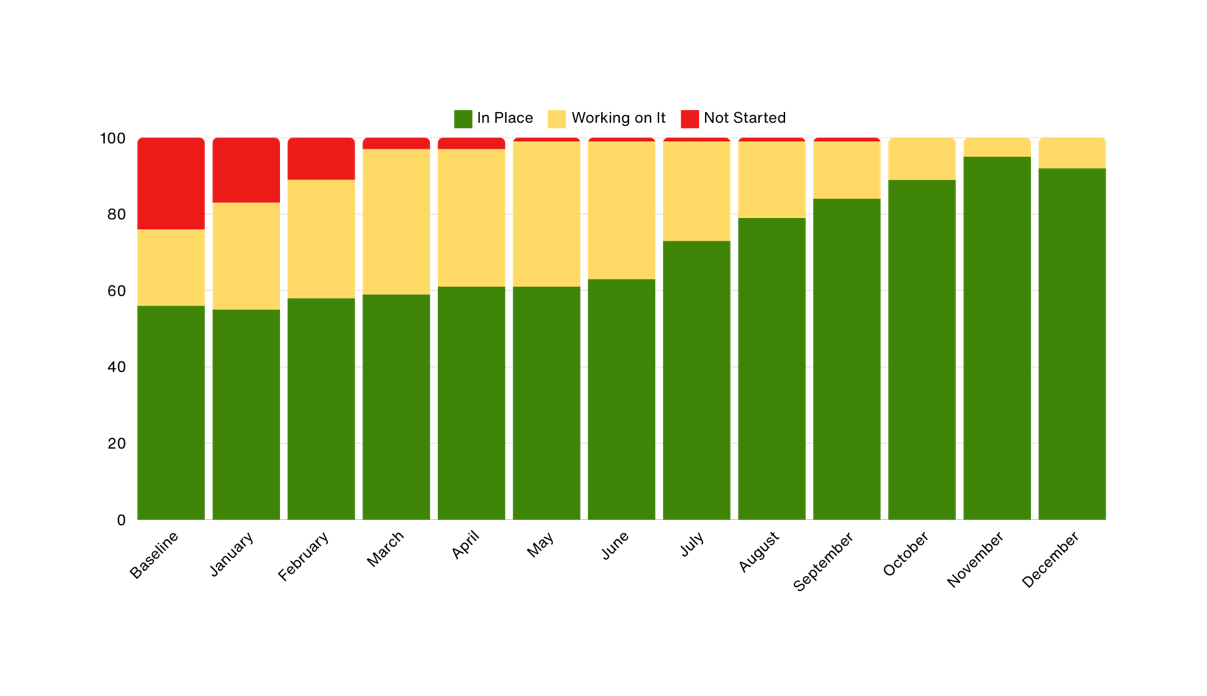 Standardized Practice of Promoting a Safe Sleep Environment​
% of hospitals
Hospital has a standardized practice of promoting a safe sleep environment in the hospital setting in accordance with the 2022 AAP Recommendations.
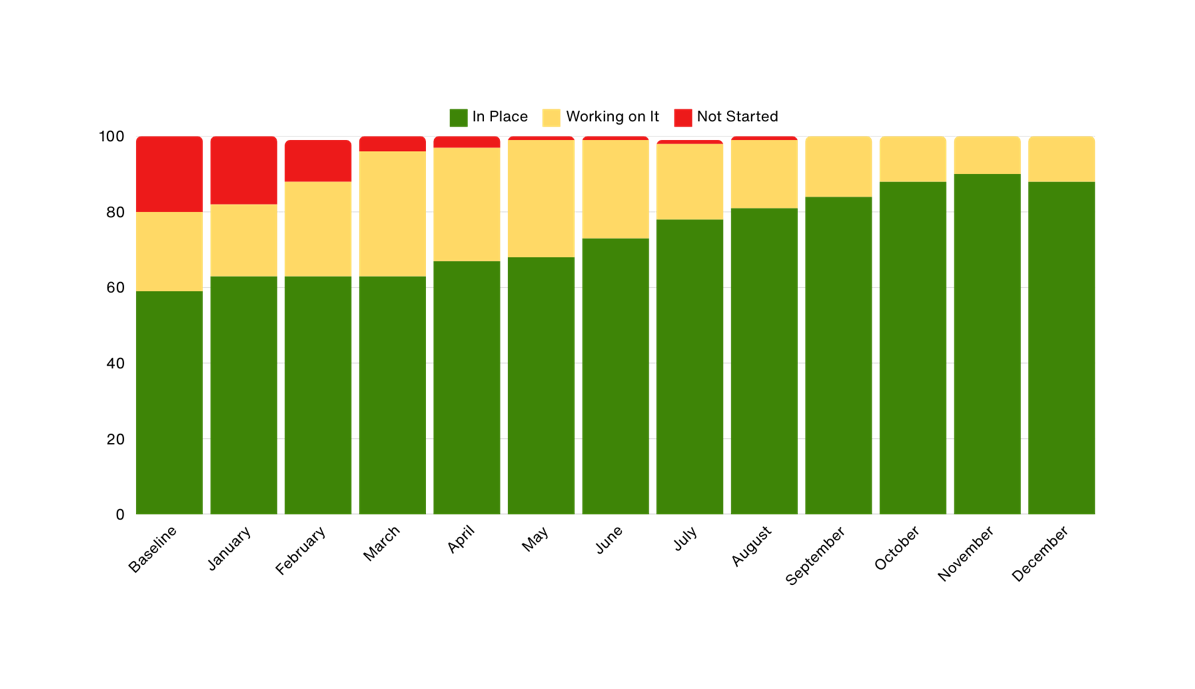 Safe Sleep Policy
% of hospitals
Hospital has a policy in place for safe sleep practices reflective of the 2022 AAP Recommendations.
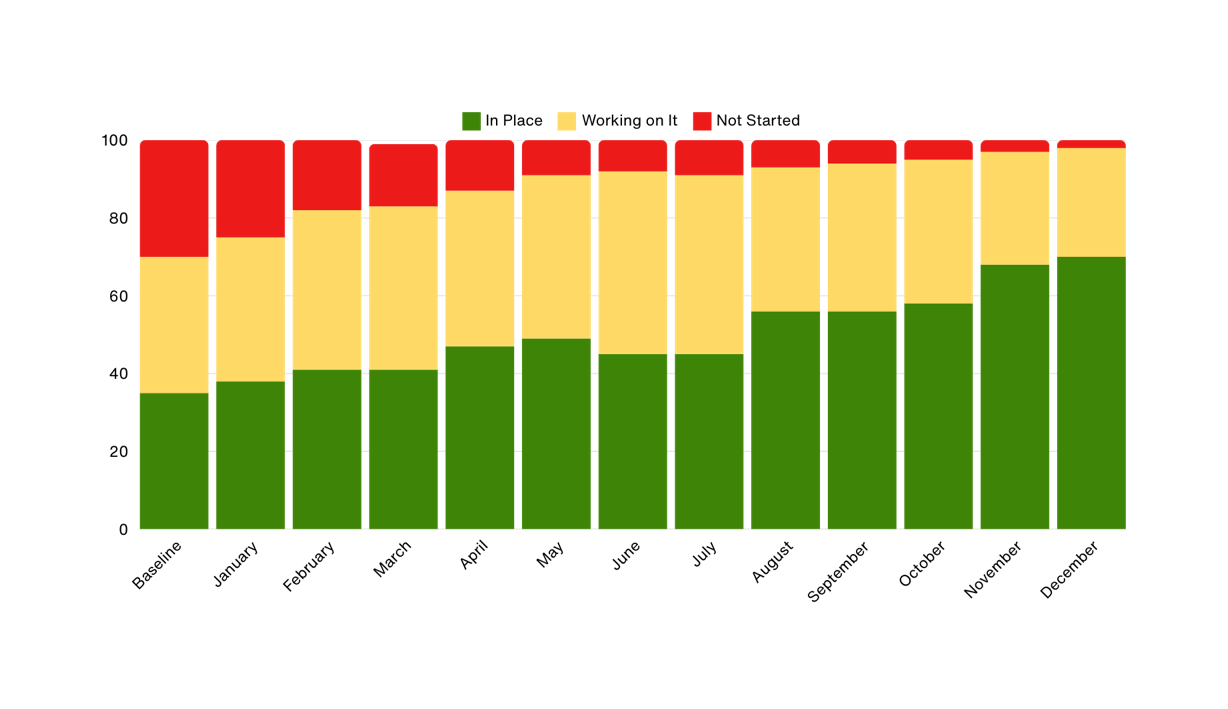 Safe Sleep Education to Parents
% of hospitals
Hospital has a standardized process to provide parents or caregivers culturally responsive safe sleep education including awareness of potential challenges, modeling, and teach back opportunities during hospitalization.
ESSI Bundle CompletionPercent of charts audited that have a documented ESSI Bundle
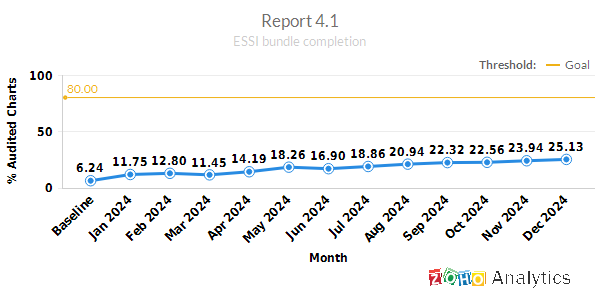 Parents or caregivers reporting an understanding of safe sleep​Percentage of charts audited where a parent or caregiver reports an understanding of safe sleep​
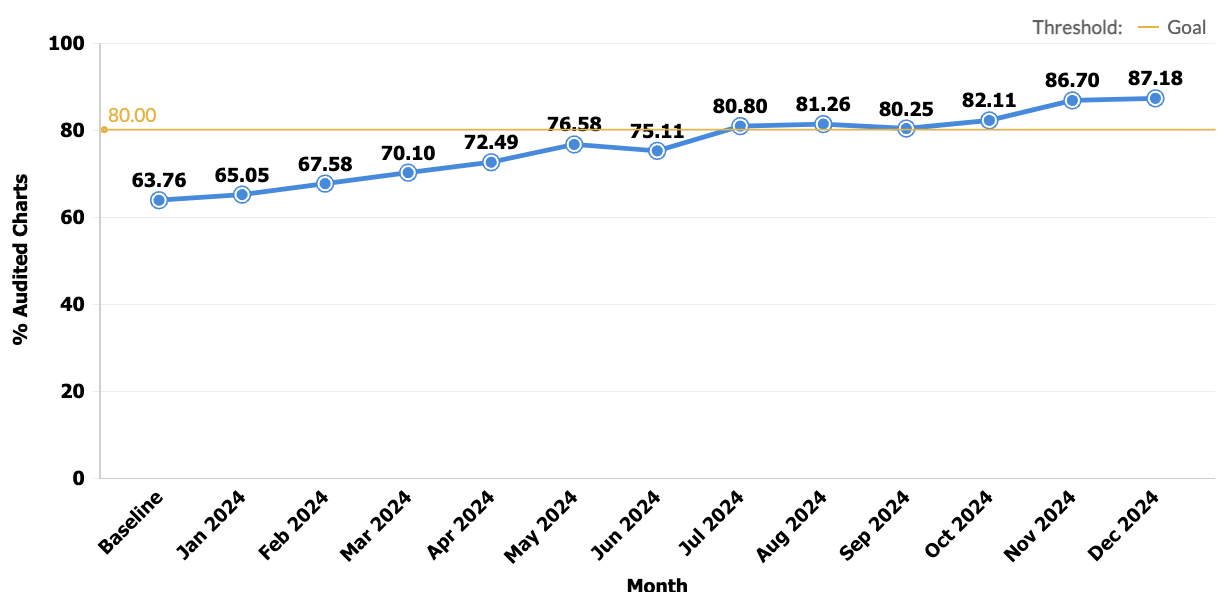 Documentation of a conversation with parents or caregivers about adjustment to life with a newborn and safe sleep, and resources sharedPercentage of charts audited where there is documentation of a conversation about adjustment to life with a newborn and safe sleep​
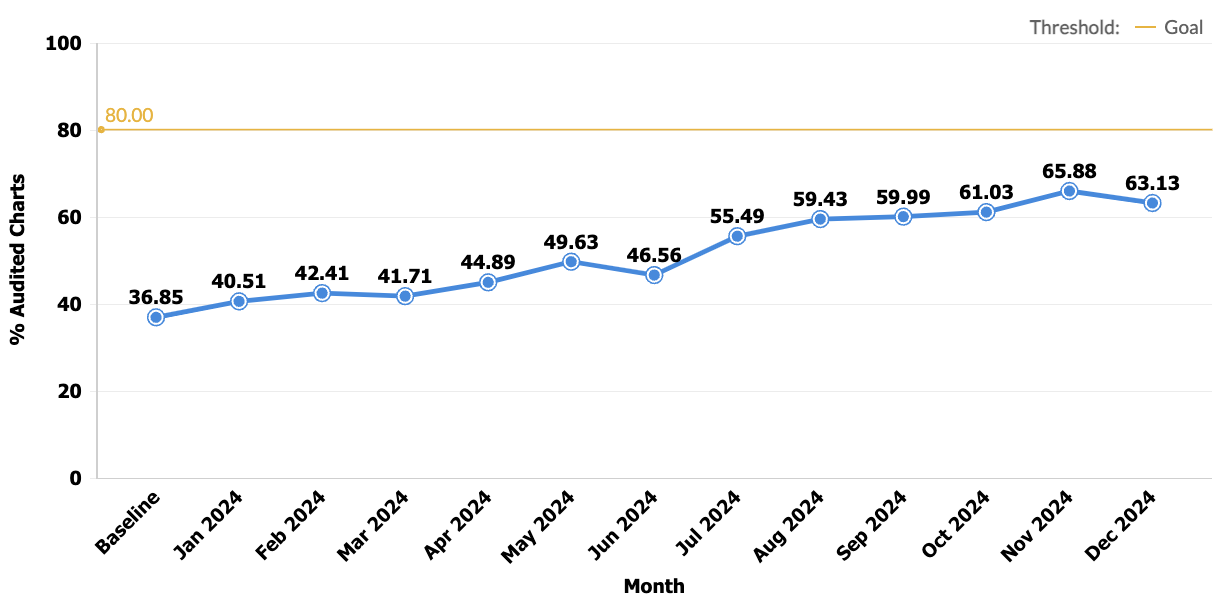 ​SDOH Screening and Linkage Documentation in Infant’s Chart​​Percentage of charts audited where there is documentation of SDOH screening and linkage (if positive screen)
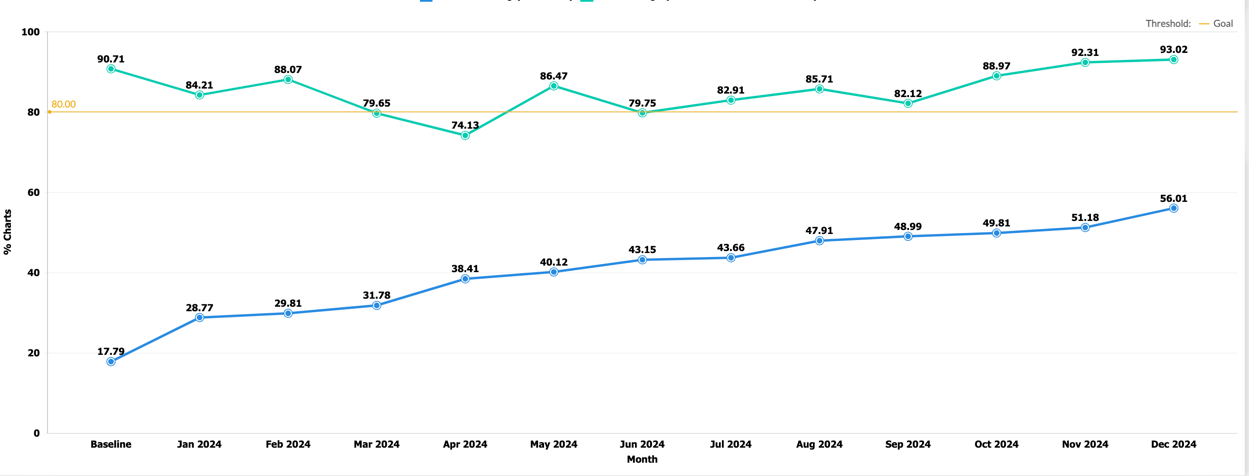 Building Relationships with Community Organizations
Illinois Perinatal Quality Collaborative
26
What is a Community-Based Organization (CBO)?
Community-based organizations are oftentimes non-profit organizations that work at the local level to provide services to the communities and specific target audiences which improve a community's health and well-being.
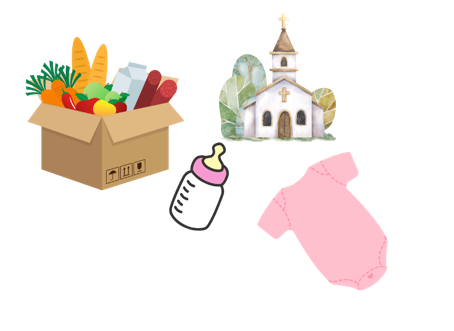 CBOs can include:
Food banks
Childcare centers
Churches
Libraries
Housing assistance organizations
And more!*
*Local Health Departments are often categorized as community-based organizations in that they provide the most basic public health services in a community.
Institute of State and Regional Affairs, Penn State Harrisburg. (2022). Pennsylvania’s Stigma Reduction Opioid Behavior Change Campaign, Data Briefs: Community Based Organizations. Sponsored by the Pennsylvania Department of Drug and Alcohol Programs.
Your Role in the Community
All hospitals, regardless of type (non-teaching, for-profit, religious) play an integral role in delivering care to all people in their community
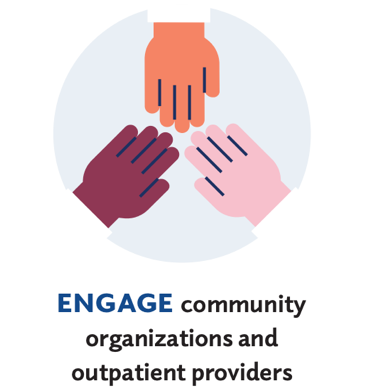 … but the care should extend beyond the hospital walls
Is your hospital involved in the community it serves, or simply operating within that space?
The Importance of Hospital-Community Partnerships
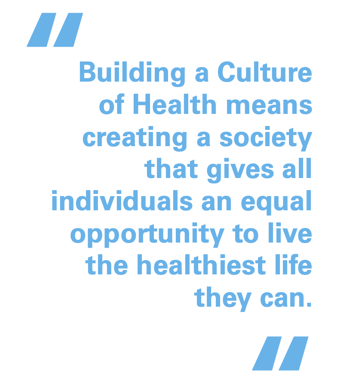 Hospital community partnerships address the health of the individual and the community.
Consider the following:
How can a provider expect to follow-up with a family during well-child visits if that family doesn’t have access of transportation services?
How does one encourage safe sleep practices when a patient is experiencing homelessness or unstable housing?
As a healthcare provider, you have an opportunity to provide linkage to additional resources and supports for the family you are providing care for.
American Hospital Association, “A Playbook for Fostering Hospital-Community Partnerships to Build a Culture of Health”
Benefits of Building Relationships with Community-Based Organizations
Understanding the needs and priorities of the community
Building capacity for both parties to serve the community in the best way possible
Sharing information, data, and resources to help align efforts
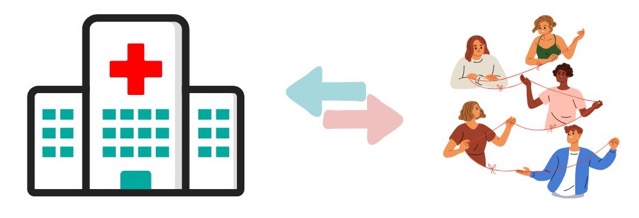 You are part of the community!
Building Community Relationships and the ESSI Bundle
Coordinating with organizations to align safe sleep messaging and modeling
Talking to organizations about ESSI to improve knowledge of initiative
AWARENESS
READINESS
Connecting with organizations before discharge to provide resources for family
Understanding what service gaps are in the area you serve and bridging that gap
TRANSFER OF CARE
Seamless communication and transition to community providers
Understanding capacity and availability of providers
Examples of CBO’s:
Federally Qualified Health Centers (FQHCs)
Daycare Centers
Faith-based Organizations
Coordinated Intake Programs 
Local Health Departments
WIC 
Community Councils
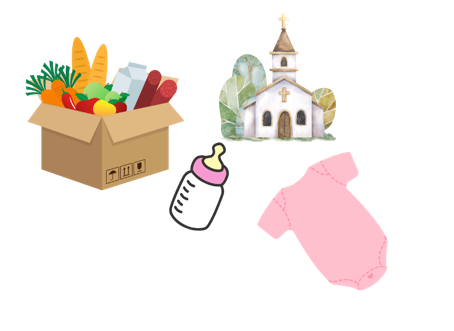 Remember November’s To-Do’s?
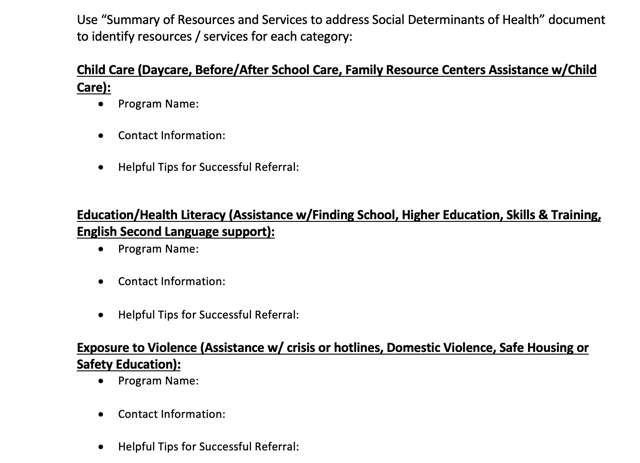 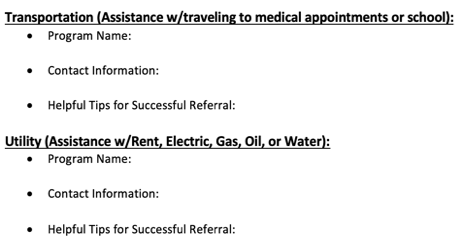 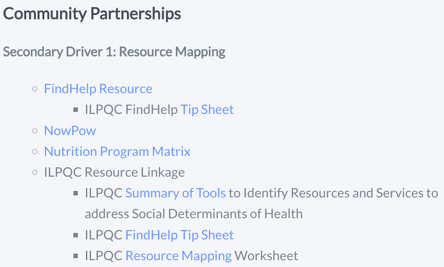 To-Do's:
Finish your resource map using the template provided by ILPQC
 Identify at least one resource for each of the categories listed (e.g. food, transportation, housing) 
 Ensure your hospital’s resource list is reliable.
 Is the phone number correct?
 Are there limitations / restrictions around accessing resources?
 Bonus*: Introduce yourself, your ESSI team member, and inquire about opportunities to engage with the organization (councils, advisory meetings, events)

If you’re having trouble resource-mapping or connecting with an organization, please contact kmoreno@northshore.org for additional assistance.
Community Corner: All about WIC
Stephanie Bess
Illinois WIC Director
Team Talk
Mathura Ananthan
Mount Sinai Chicago
Team Talk : Mount Sinai Hospital
Mathura Ananthan
Address: 1500 S Fairfield Ave. Chicago, IL, 60608Perinatal Level: 3Perinatal Network: Rush/AIMMC Perinatal
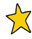 One of the largest private healthcare Safety-Net systems in Illinois

Birth Volume: 1560 deliveries per year

14 Labor Delivery Rooms
2 C-section rooms
4 Triage Rooms
2 OR Suites
3 PACU Beds
19 Postpartum Room
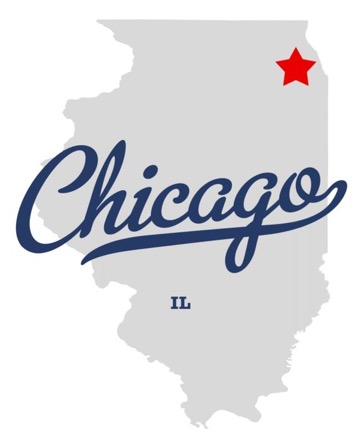 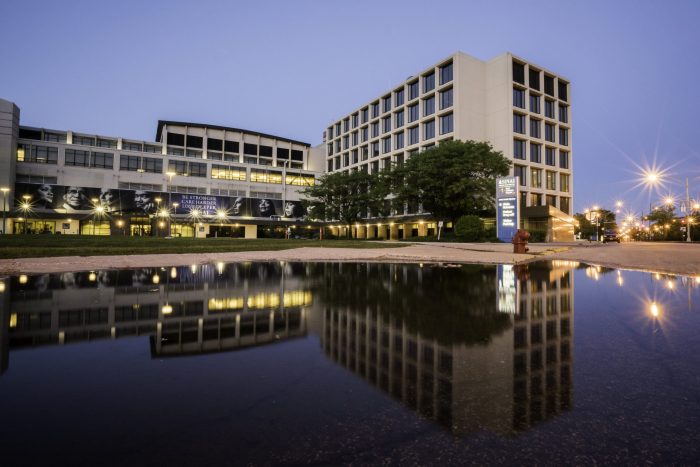 Equity and Safe Sleep for Infants Initiative
Sinai’s Slogan “The cutest thing in the crib should only be your baby”
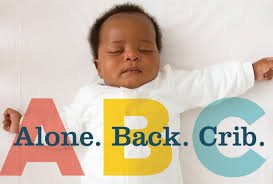 SUIDS are the second most common cause of death among Chicagoans < 1 year of age
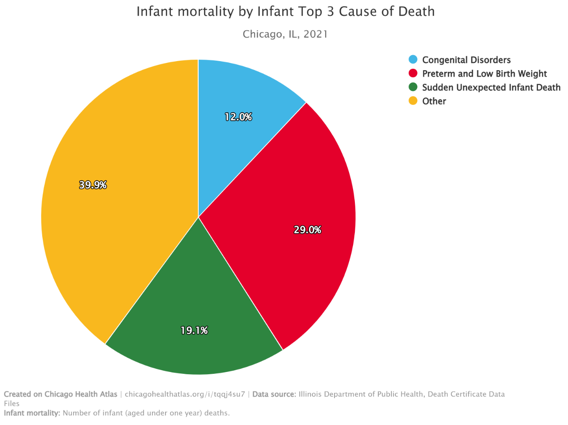 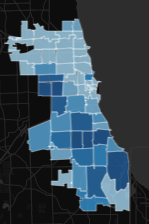 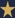 60608
SUID
2 count of infants
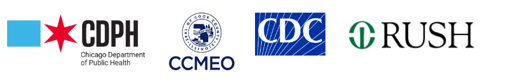 Sudden Unexpected Infant Death (SUID) (chicagohealthatlas.org)
At Mount Sinai Hospital
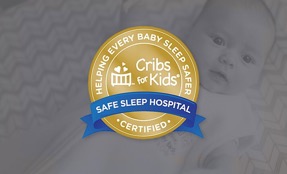 We practice safe sleep protocols while infants are with us in the hospital ​

For 3 years in a row, we have maintained our National Gold Infant Safe Sleep Certification status through Cribs for Kids​

Every shift our nurses do audits of their patients to ensure safe sleep practices are being followed ​
Patient education
Crib Cards
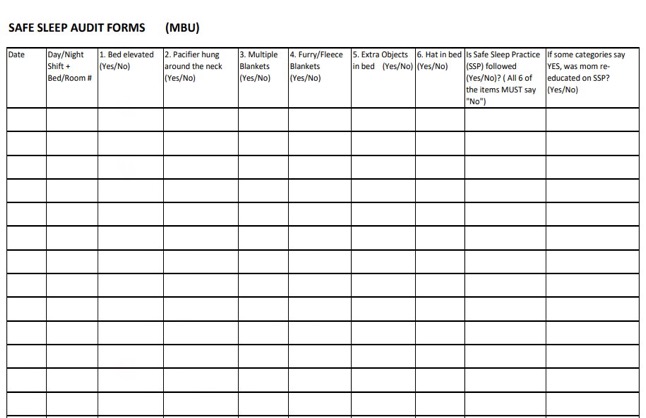 ESSI Launch & 2024 Successes
Provider, Nurse and Staff Education on ESSI and SoDH 

	- E-modules (May, June 2024) 

	-Live in-service learning (July 2024) in all 3 departments (MBU, L&D and NICU) 
               with 90.3% completion rate

Integration into EMR (EPIC)
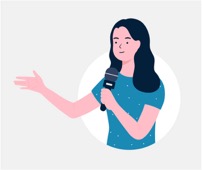 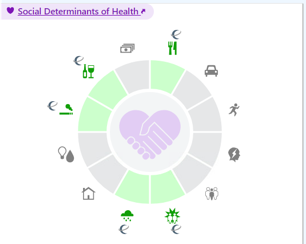 Provider Education
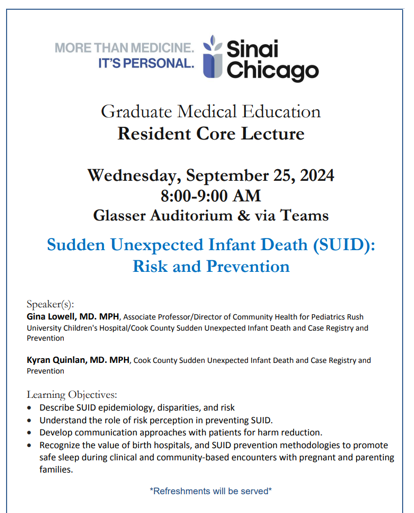 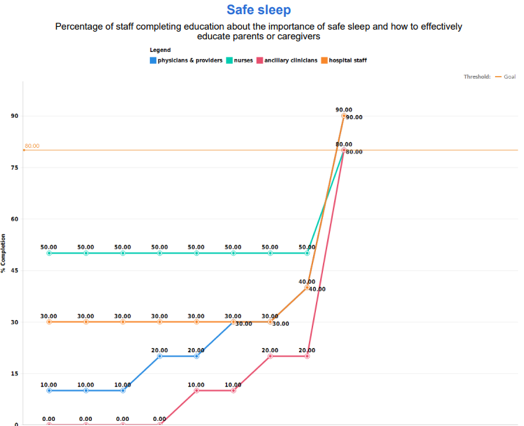 For the Community
IDPH: Baby-ZZZ Grant Safe Sleep Program IL

Resources 	-case management,    cribettes,sleep sacs
Education

Community events
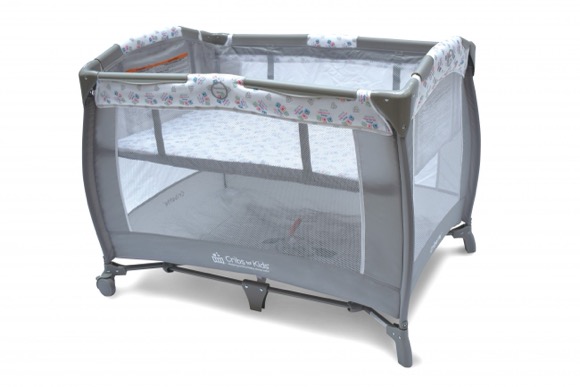 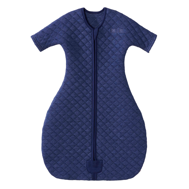 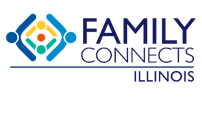 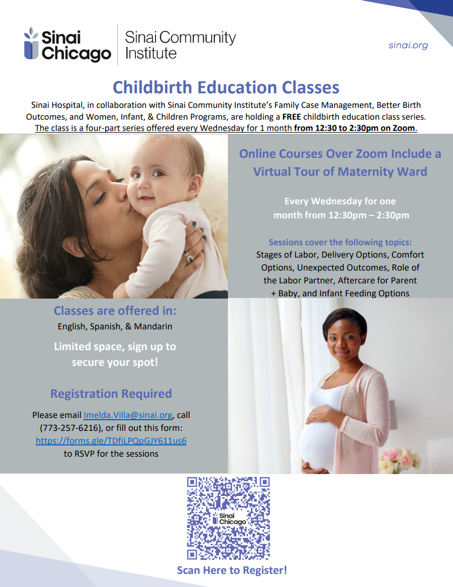 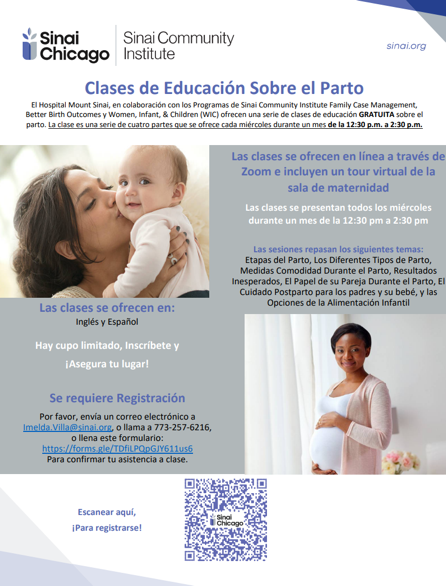 Respectful Care Breakfast ESSI Focused Aug 8/24
Patient & Community
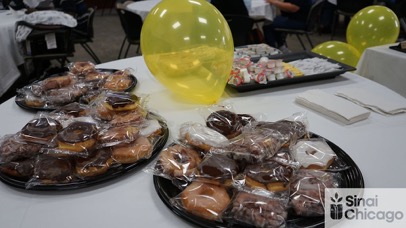 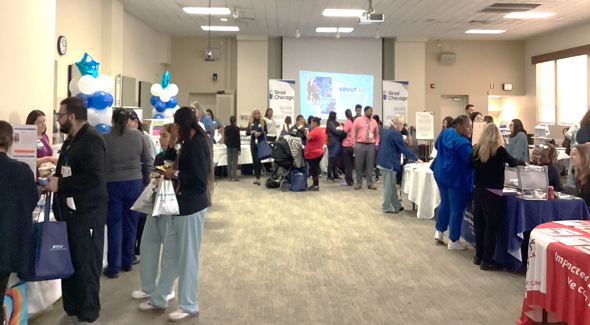 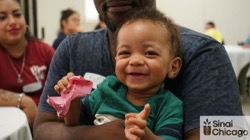 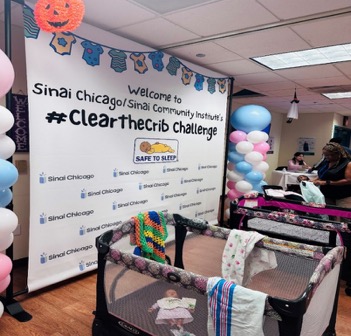 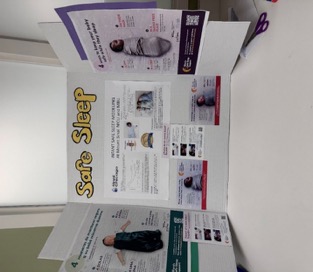 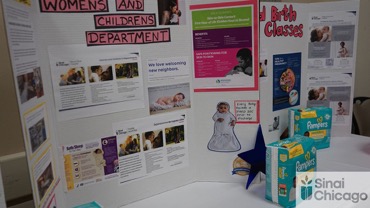 May 2024 Sinai Wellness Fair
2023 Clear the Crib Challenge . Next one in Oct 2024
Dr. Charles Lampley (MFM) from Sinai joined WGN (local news) to spread awareness on SUID to community
https://wgntv.com/spotlight-chicago-sponsored-content/sudden-unexpected-infant-death-awareness-month/
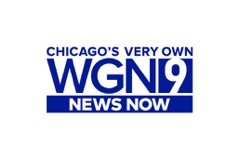 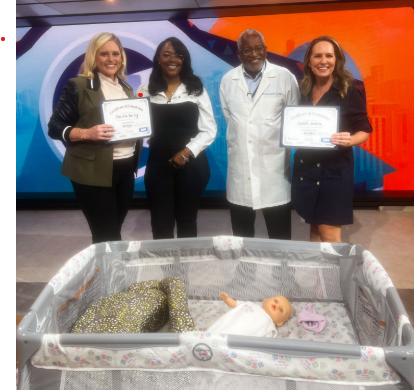 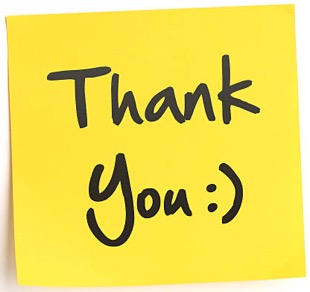 ESSI QI Team members
Mathura Ananthan
Jerilynn Dixon-Sams
Cintia Alvarado-Soto
Frankie Delgado
Rowena De Leon
Lauran Skirvin
Dr. Hari Srinivasan
Dr. Victoria Geraldo
Laura Griffith-Gilbert
Irene Cisneros
Connie Hernandez
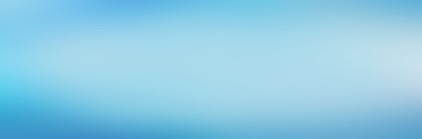 Yay!!! All of Sinai’s Structure Measures are In Place 
Announcements
Coming Soon!* Safe Sleep Conversations Tip Sheet
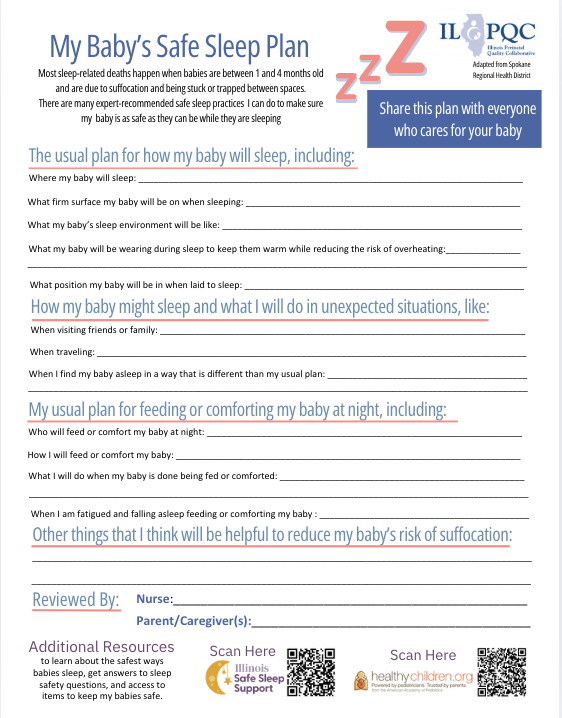 Resource on conversation tips when facilitating safe sleep education and navigating difficult topics, including resources to consult and best practices.
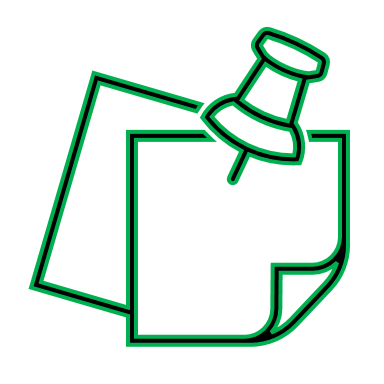 Illinois Perinatal Quality Collaborative
50
MoMMA’s Voices is an organization dedicated to amplifying the voices of people who have experienced pregnancy or childbirth complications or loss, especially from individuals who have been historically marginalized.
Offers the following trainings and resources:
Patient Family Partner Certification
Lived Experience Integration Mini Course
Matchmaking services for parent voices
QI Community of Learning Webinars
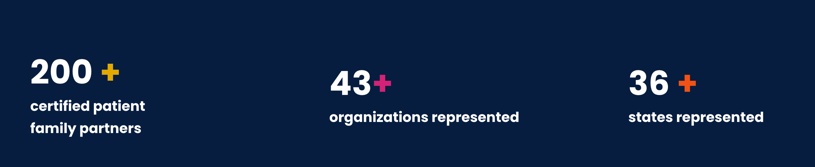 Training Opportunity for You! 
Get to green on engaging a parent partner as part of your QI Team.
This unique four-week program, featuring just one hour of live instruction each week, is designed to help healthcare providers better integrate patient family partners into their work to improve maternal care.
Register here  .
ILPQC highly recommends that each hospital send a representative to attend to learn how to better engage a parent partner
Upcoming ESSI Calls
Illinois Perinatal Quality Collaborative
53